МАОУ «СОШ №74 г.Челябинска»
Стратегии стресс-совладания школьников в условиях проектной деятельности
Фолкуноров А.В.,
учитель информатики 
kosfolkunorov@mail.ru
Психологические проблемы проектной деятельности
сложности коммуникации;
страхи;
сложности самоорганизации;
недостаток знаний, иногда – «когнитивный вакуум»; 
неопределенность требований.
Что делать?
Основные пути выхода из проблемной ситуации:
разрешение проблем;
обращение за социальной поддержкой;
избегание.
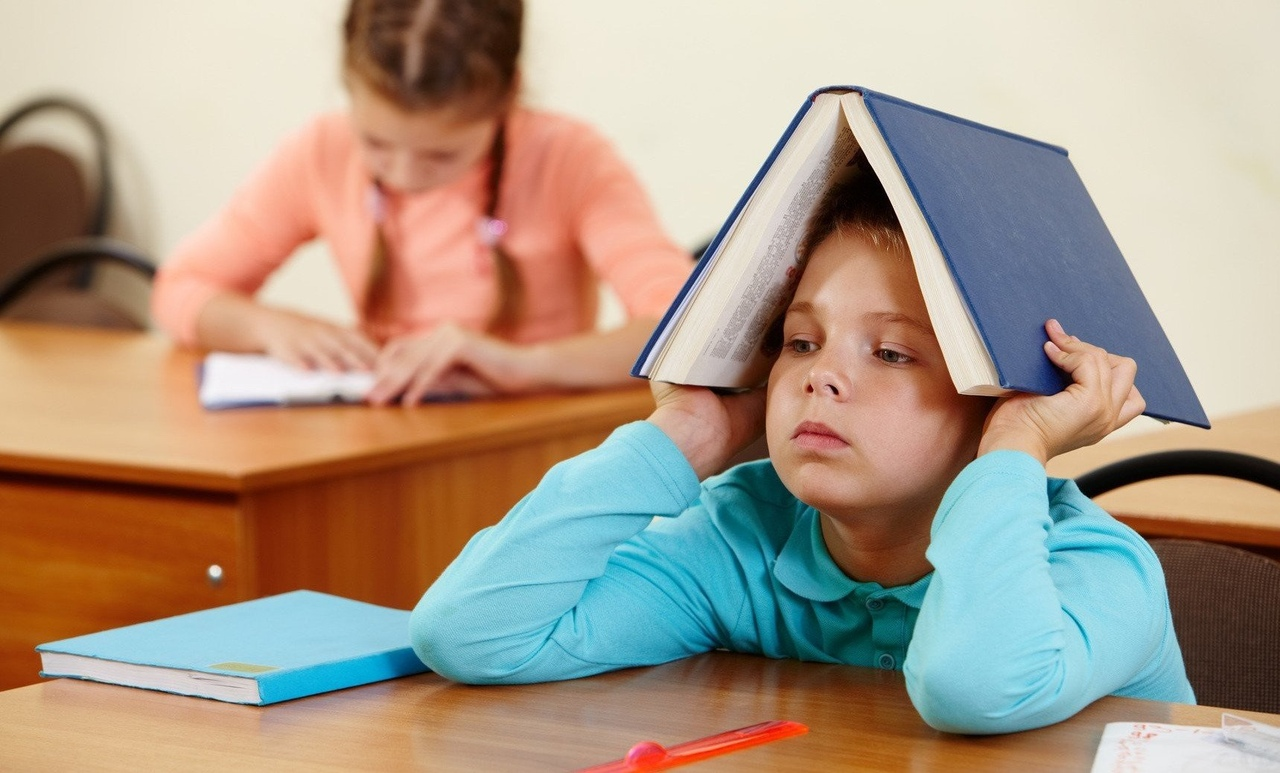 Разрешение проблем
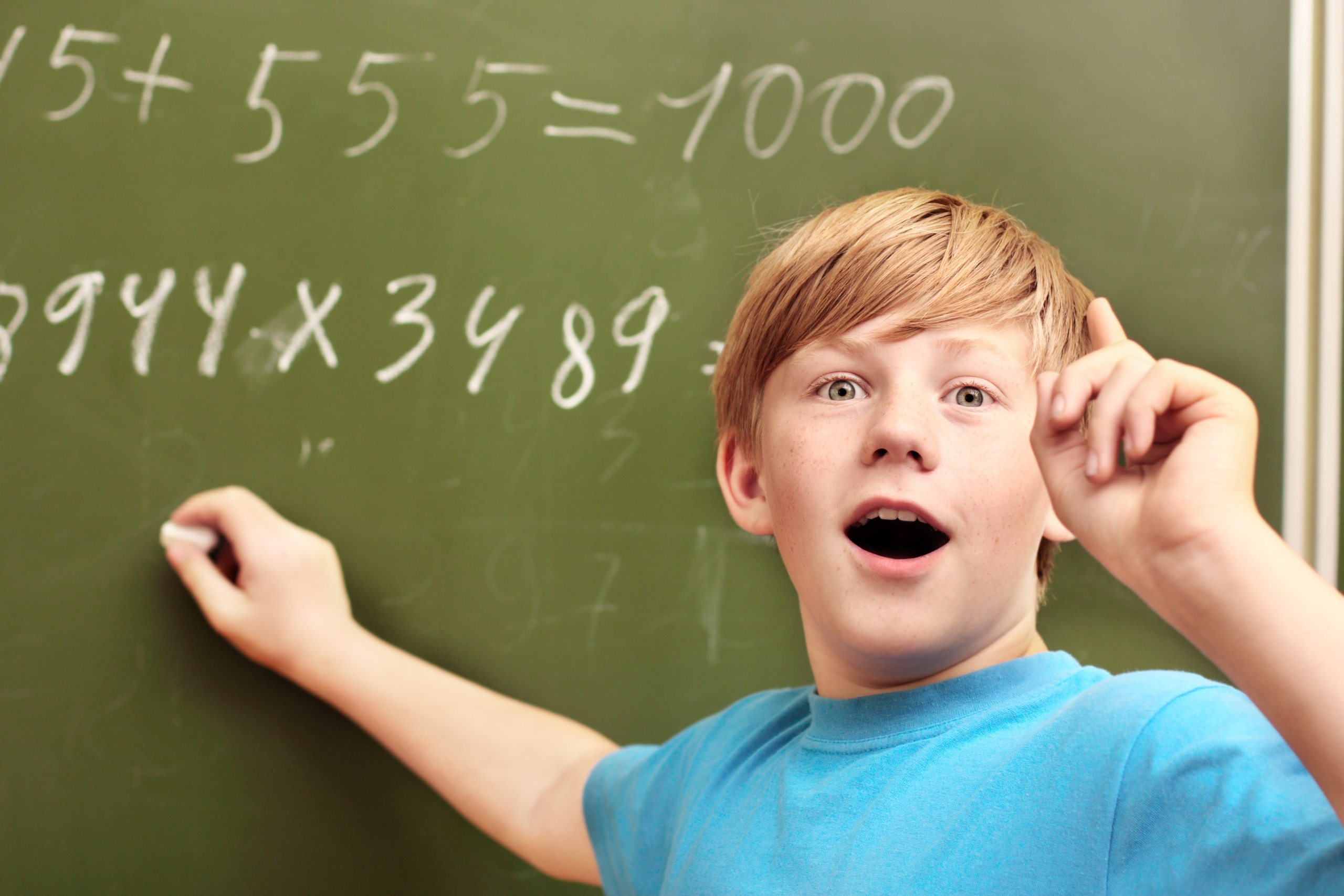 Обращение за социальной поддержкой
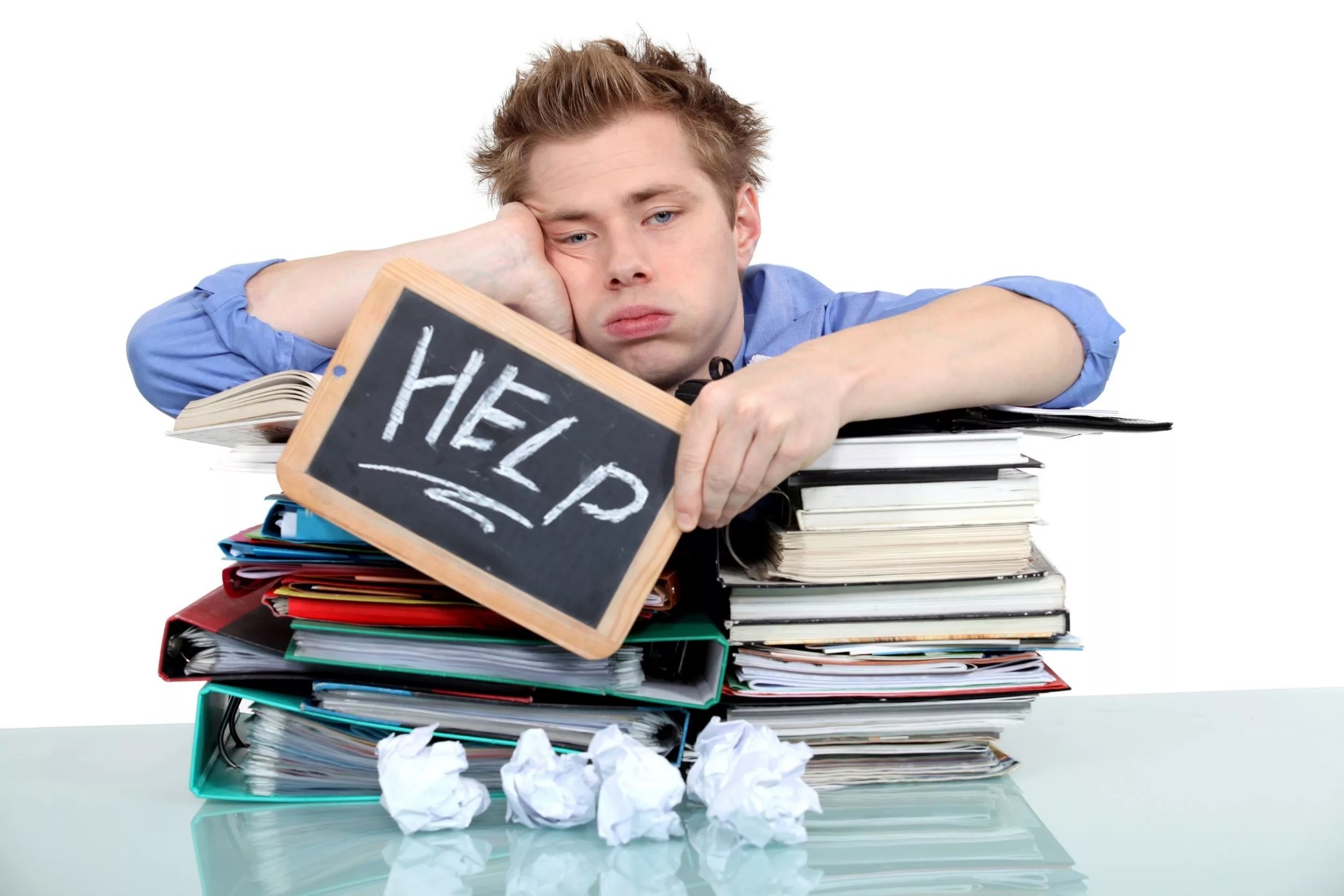 Избегание
МАОУ «СОШ №74 г.Челябинска»
Стратегии стресс-совладания школьников в условиях проектной деятельности
Фолкуноров А.В.,
учитель информатики 
kosfolkunorov@mail.ru